新技术应用
授课人：范瑾
目录
CONTENTS
1
编制说明
2
建筑业10项新技术
3
电力建设五新推广应用信息目录
4
国家重点节能低碳技术
5
自主创新技术
6
核能工程建设新技术应用专项评价
编制说明（主要目的）
为促进科技成果转化为核电行业的生产力，推动新技术、新工艺、新流程、新装备、新材料在核能工程建设中的广泛应用。

适应科技创新的新常态，进一步提升核能工程建设科技进步水平，统一核能工程建设工程新技术应用评价的规则和方法。
3
编制说明（主要依据）
《建筑业10项新技术》（2017 版）
1
2
3
《电力建设五新推广应用信息目录》
《国家重点节能低碳技术推广目录》（2007 版）
4
建筑业10项新技术
由于参考的《建筑业10项新技术》清单考虑的是各行各业的使用技术，不只针对核电行业的技术，因此编制本手册时只选取了适用于核电行业的技术条目，并非全部照搬，如在实践过程中发现有未选取的技术对某核电项目是适用的，则该项目在整理技术报告时应参照新技术总清单执行或自行补充。本章共有10节，具体情况如下：
5
建筑业10项新技术
第一节 地基基础和地下空间工程技术
1、灌注桩后注浆技术
      参照标准     《建筑桩基技术规范》 JGJ94
         适用部位
      适用于除沉管灌注桩外的各类泥浆护壁和干作业的钻、挖、冲孔灌注桩。当桩端及桩侧有较厚的粗粒土时，后注浆提高单桩承载力的效果更为明显。
      工艺说明
      根据地层性状、桩长、承载力增幅和桩的使用功能（抗压、抗拔）等因素，灌注桩后注浆可采用桩底注浆、桩侧注浆、桩侧桩底复式注浆等形式。
6
建筑业10项新技术
第一节 地基基础和地下空间工程技术
2、真空预压法组合加固软基
      参照标准   《图纸》、《技术规格书》
                     《建筑地基基础工程施工规范》 GB51004
                     《建筑地基处理技术规范》 JGJ79

      适用部位    软弱粘土地基的加固
      工艺说明    
      砂垫层厚度、密封膜的焊接或粘接的粘缝强度、抽真空期间真空管内真空度、膜下真空度、堆载高度等主要技术指标。
7
建筑业10项新技术
第一节 地基基础和地下空间工程技术
3、型钢水泥土复合搅拌桩支护结构
      参照标准  《建筑基坑支护技术规程》 JGJ120
                   《型钢水泥土搅拌墙技术规程》 JGJ/T199
                   《图纸》、《技术规格书》
      适用部位    深基坑支护
      工艺说明   
      TRD工法和CSM工法的性能特点，并对型钢水泥土搅拌墙的计算与验算、搅拌桩的入土深度、搅拌桩体与内插型钢的垂直度偏差等技术指标进行了定义。
8
建筑业10项新技术
第一节 地基基础和地下空间工程技术
4、综合管廊施工技术
      参照标准   《钢结构设计规范》 GB 50017
                    《建筑地基基础工程施工质量验收规范》 GB 50202
                    《混凝土结构工程施工质量验收规范》 GB 50204
                    《钢结构工程施工质量验收规范》 GB 50205
                    《给水排水管道工程施工及验收规范》 GB 50268
                    《盾构法隧道施工与验收规范》 GB 50446
                    《图纸》、《技术规格书》
      适用部位    用于敷设公用管线
      工艺说明   
      综合管廊的施工方法主要分为明挖施工和暗挖施工，明挖施工法主要有：放坡开挖施工；水泥土搅拌桩围护结构；板桩墙围护结构以及SMW工法等。暗挖施工法主要有盾构法、顶管法等。
9
建筑业10项新技术
第二节 钢筋与混凝土技术
1、高耐久性混凝土
    参照标准  《普通混凝土长期性能和耐久性能试验方法标准》 GB/T50082
                  《混凝土结构耐久性设计规范》 GB/T50467
                  《混凝土结构耐久性设计规范》 GB/T50467
                  《预防混凝土碱骨料反应技术规范》 GB/T50733
                  《混凝土耐久性检验评定标准》 JGJ/T193
                  《图纸》、《技术规格书》
      适用部位   对耐久性要求高的各类混凝土结构
      工艺说明
      应根据工程特点和施工条件，确定合适的坍落度或扩展度指标，混凝土强度等级宜≥C40，可根据具体工程情况，按照《混凝土结构耐久性设计规范》GB/T 50467和《混凝土耐久性检验评定标准》JGJ/T193 对耐久性技术指标进行控制。
10
建筑业10项新技术
第二节 钢筋与混凝土技术
2、自密实混凝土     
      参照标准   《混凝土质量控制标准》 GB50164
                    《混凝土用复合掺合料》 JG/T486
                    《普通混凝土用砂、石质量及检验方法标准》 JGJ52
                    《自密实混凝土应用技术规程》 JGJ/T 283
                    《图纸》、《技术规格书》
      适用部位    
      浇筑量大，浇筑深度和高度大的工程结构；
      配筋密集、结构复杂、薄壁、钢管混凝土等施工空间受限制的工程结构；
      工程进度紧、环境噪声受限制或普通混凝土不能实现的工程结构。
      工艺说明
      自密实混凝土技术主要包括：自密实混凝土的流动性、填充性、保塑性控制技术；自密实混凝土配合比设计；自密实混凝土早期收缩控制技术。
11
建筑业10项新技术
第二节 钢筋与混凝土技术
3、混凝土裂缝控制
     参照标准  《用于水泥和混凝土中的粉煤灰》 GB1596
                  《混凝土结构工程施工规范》 GB50666
                  《用于水泥和混凝土中的粒化高炉矿渣粉》 GB/T18046
                 《普通混凝土长期性能和耐久性能试验方法标准》 GB/T50082
                 《纤维混凝土应用技术规程》 JGJ/T221
                 《混凝土结构耐久性设计与施工指南》 CCES01 附录A1
                 《图纸》、《技术规格书》
      适用部位     各种混凝土结构工程，特别是超长混凝土结构。
      工艺说明
      混凝土的工作性、强度、耐久性等应满足设计要求，混凝土抗裂性能的检测评价方法主要有：圆环抗裂试验、平板诱导试验、混凝土收缩试验。
12
建筑业10项新技术
第二节 钢筋与混凝土技术
4、高强钢筋直螺纹连接技术
      参照标准    《混凝土结构设计规范》 B 50010
                     《优质碳素结构钢》 B/T 699
                     《冷拔或冷轧精密无缝钢管》 B/T 3639
                     《用于机械和一般工程用途的无缝钢管》 B/T 8162
                     《无缝钢管尺寸、外形、重量及允许偏差》 B/T 17395
                     《图纸》、《技术规格书》等
      适用部位
      直径12～50mm HRB400、HRB500 钢筋各种方位的同异径连接，如粗直径、不同直径钢筋水平、竖向、环向连接，弯折钢筋、超长水平钢筋的连接，两根或多根固定钢筋之间的对接，钢结构型钢柱与混凝土梁主筋的连接等。
      工艺说明 
      技术性能指标应符合行业标准《钢筋机械连接技术规程》JGJ107 和《钢筋机械连接用套筒》JG/T163 的规定。
13
建筑业10项新技术
第二节 钢筋与混凝土技术
5、预应力技术
      参照标准    《混凝土结构设计规范》 GB50010
                     《无粘结预应力混凝土结构技术规程》 JGJ92
                     《图纸》、《技术规格书》适用部位
      适用范围
      多、高层房屋建筑的楼面梁板、转换层、基础底板、地下室墙板等，以抵抗大跨度、重荷载或超长混凝土结构在荷载、温度或收缩等效应下产生的裂缝，提高结构与构件的性能，降低造价；也可用于筒仓、电视塔、核电站安全壳、水池等特种工程结构；还广泛用于各类大跨度混凝土桥梁结构。
      工艺说明 
      该技术可用于核电站安全壳的特种工程结构，技术指标应满足现行国家标准《混凝土结构设计规范》GB50010、《无粘结预应力混凝土结构技术规程》
JGJ92等标准。
14
建筑业10项新技术
第二节 钢筋与混凝土技术
6、建筑用成型钢筋制品加工与配送技术
      参照标准    《混凝土结构用成型钢筋制品》 GB29733
                     《混凝土结构成型钢筋应用技术规程》 JGJ366
                     《混凝土结构成型钢筋应用技术规程》 JGJ366
                     《混凝土结构成型钢筋应用技术规程》 JGJ366
                     《图纸》、《技术规格书》
      适用部位
      各种现浇混凝土结构的钢筋加工、预制装配建筑混凝土构件钢筋加工，特别适用于大型工程的钢筋量大集中加工，是绿色施工、建筑工业化和施工装配化的重要组成部分。
      工艺说明
      技术指标应满足国标《混凝土结构用成型钢筋制品》GB29733和行标《混凝土结构成型钢筋应用技术规程》JGJ366的规定。
15
建筑业10项新技术
第二节 钢筋与混凝土技术
7、钢筋机械锚固技术
      参照标准    《钢筋锚固板应用技术规程》 JGJ256
                     《图纸》、《技术规格书》
      
      适用部位
      混凝土结构中钢筋的机械锚固，主要适用范围有：用锚固板钢筋代替传统弯筋，用于框架结构梁柱节点；代替传统弯筋和直钢筋锚固，用于简支梁支座、梁或板的抗剪钢筋；可广泛应用于建筑工程以及桥梁、水工结构、地铁、隧道、核电站等各类混凝土结构工程的钢筋锚固还可用作钢筋锚杆（或拉杆）的紧固件等。
16
建筑业10项新技术
第二节 钢筋与混凝土技术
7、钢筋机械锚固技术
工艺说明
      该技术可广泛应用于核电站的各类混凝土结构工程的钢筋锚固，还可用作钢筋锚杆（或拉杆）的紧固件。相比传统的钢筋锚固技术，在混凝土结构中应用钢筋机械锚固技术，可减少钢筋锚固长度40％以上，节约锚固钢筋40％以上。
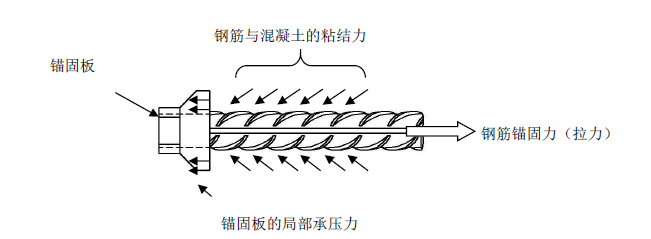 带锚固板钢筋的受力机理示意图
17
建筑业10项新技术
第三节 模板脚手架技术
1、销键型脚手架及支撑架技术
    参照标准    《图纸》、《技术规格书》
    适用部位
   （1）φ60 系列重型支撑架可广泛应用于公路、铁路的跨河桥、跨线桥、高架桥中的现浇盖梁及箱梁的施工，用作水平模板的承重支撑架。
   （2）φ48 系列轻型脚手架适用于直接搭设各类房屋建筑的外墙脚手架，梁板模板支撑架，船舶维修、大坝、核电站施工用的脚手架，各类钢结构施工现场拼装的承重架，各类演出用的舞台架、灯光架、临时看台、临时过街天桥等。
18
建筑业10项新技术
第三节 模板脚手架技术
1、销键型脚手架及支撑架技术
    工艺说明
     重型支撑架可广泛应用于公路、铁路的跨河桥等，用作水平模板的承重支撑架。轻型脚手架适用于核电站施工用的脚手架，各类钢结构施工现场拼装的承重架等。技术指标应满足脚手架支撑架安装后的垂直偏差应控制在1/500以内，底座丝杠外露尺寸不得大于相关标准规定要求，进行热镀锌表面处理等。
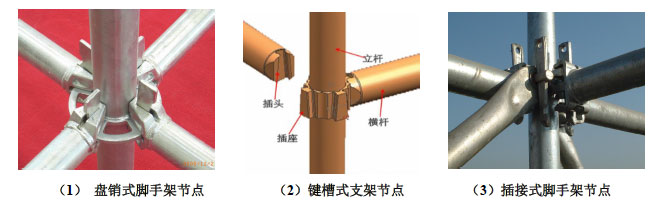 销键型钢管脚手架及支撑架
19
建筑业10项新技术
第三节 模板脚手架技术
2、管廊模板技术
      参照标准     《混凝土结构工程技术规范》 GB 50666
                       《图纸》、《技术规格书》
      适用部位      采用现浇混凝土施工的各类管廊工程
      工艺说明
      该技术适用于采用现浇混凝土施工的各类管廊工程，图中给出了组合式带肋塑料模板在管廊工程中应用的实例。
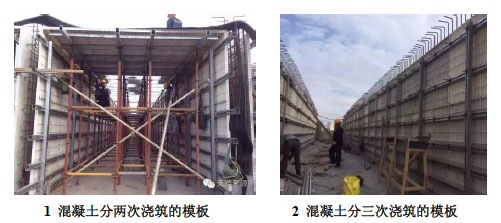 20
组合式带肋塑料模板在管廊工程中应用
建筑业10项新技术
第四节  装配式混凝土结构技术
叠合剪力墙结构技术
      参照标准    《建筑结构荷载规范》 GB50009
                     《混凝土结构设计规范》 GB50010
                     《建筑抗震设计规范》 GB50011
                     《装配式混凝土建筑技术标准》 GB/T 51231
                     《装配式混凝土建筑技术标准》 GB/T 51231
                     《图纸》、《技术规格书》   
      适用部位
      抗震设防烈度为6～8 度的多层、高层建筑，包含工业与民用建筑。除了地上，本技术结构体系具有良好的整体性和防水性能，还适用于地下工程，包含地下室、地下车库、地下综合管廊等。
      工艺说明
      叠合剪力墙结构采用与现浇剪力墙结构相同的方法进行结构分析与设计，其主要力学技术指标与现浇混凝土结构相同。
21
建筑业10项新技术
第五节  钢结构技术
钢与混凝土组合结构应用技术
      参照标准   《钢管混凝土工程施工质量验收规范》 GB50628
                     《钢-混凝土组合结构施工规范》 GB50901
                     《钢管混凝土结构技术规范》 GB50936
                     《型钢混凝土组合结构技术规程》 JGJ 138
                     《图纸》、《技术规格书》
      适用部位
      高层、超高层建筑的柱及其它有重载承载力设计要求的柱；钢混组合梁适用于结构跨度较大而高跨比又有较高要求的楼盖结构。
      工艺说明
     型钢混凝土组合结构除了钢结构优点外还具备混凝土结构的优点，同时结构具有良好的防火性能。关键技术是如何合理解决梁柱节点区钢筋的穿筋问题，以确保节点良好的受力性能与加快施工速度。
22
建筑业10项新技术
第六节  机电安装工程技术
1、导线连接器应用技术
     参照标准    《图纸》、《技术规格书》
                     《建筑电气工程施工质量验收规范》 GB50303
                     《建筑电气细导线连接器应用技术规程》 CECS421
                     《低压电气装置》 GB16895.6
                     《家用及类似用途低压电路用的连接器件》 GB13140
     适用部位
      额定电压交流1kV 及以下和直流1.5kV 及以下建筑电气细导线（6mm2 及以下的铜导线）的连接。
     工艺说明
      技术指标应满足《建筑电气工程施工质量验收规范》GB50303、《建筑电气细导线连接器应用技术规程》CECS421、《低压电气装置》（第5部分：电气设备的选择和安装第52章布线系统）GB16895.6、《家用及类似用途低压电路用的连接器件》GB13140。
23
建筑业10项新技术
第六节  机电安装工程技术
1、导线连接器应用技术
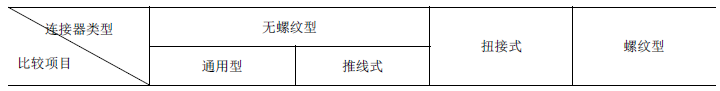 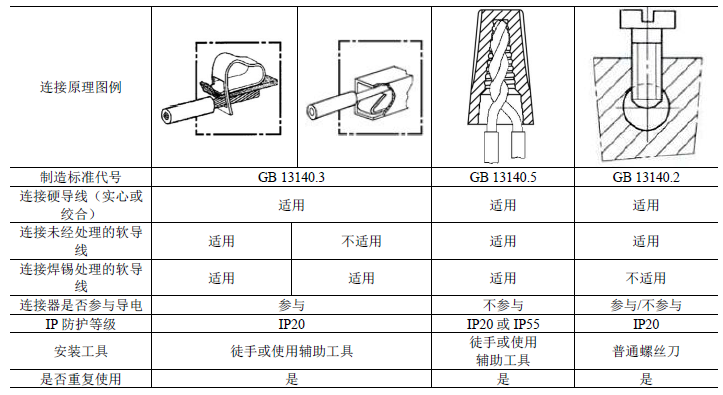 24
符合GB13140 系列标准的导线连接器产品特点说明
建筑业10项新技术
第六节  机电安装工程技术
2、可弯曲金属导管安装技术
      参照标准    《低压配电设计规范》 GB 50054
                     《火灾自动报警系统》 GB 50116
                     《建筑电气工程施工质量验收规范》 GB 50303
                     《1KV 及以下配线工程施工与验收规范》 GB 50575
                     《图纸》、《技术规格书》等
      适用部位
      建筑物室内外电气工程的强电、弱电、消防等系统的明敷和暗敷场所的电气配管及作为导线、电缆末端与电气设备、槽盒、托盘、梯架、器具等连接的电气配管。
      工艺说明
      可弯曲金属导管大量应用于建筑电气工程的强电、弱电、消防系统，明敷和暗敷场所，逐步成为一种较理想的电线电缆外保护材料。
25
建筑业10项新技术
第六节  机电安装工程技术
3、工业化成品支吊架技术
      参照标准    《建筑机电抗震设计规范》 GB50981
                      国家建筑标准设计图集《室内管道支架和吊架》 03S402
                     《金属、非金属风管支吊架》 08K132
                     《电缆桥架安装》 04D701-3
                     《图纸》、《技术规格书》等
      适用部位
      工业与民用建筑工程中多种管线在狭小空间场所布置的支吊架安装，特别适用于建筑工程的走道、地下室及走廊等管线集中的部位、综合管廊建设的管道、电气桥架管线、风管等支吊架的安装。
      工艺说明
      该技术满足不同规格的风管、桥架、工艺管道的应用，特别是在错综复杂的管路定位和狭小管井、吊顶施工，更可发挥灵活组合技术的优越性。
26
建筑业10项新技术
第六节  机电安装工程技术
4、机电管线及设备工厂化预制技术
      参照标准    《图纸》、《技术规格书》
      适用部位
      大、中型民用建筑工程、工业工程、石油化工工程的设备、管道、电气安装。
      工艺说明
      工厂模块化预制技术是将建筑给排水、采暖、电气、智能化、通风与空调工程等领域的建筑机电产品按照模块化、集成化的思想，从设计、生产到安装和调试深度结合集成，通过这种模块化及集成技术对机电产品进行规模化的预加工，工厂化流水线制作生产，从而实现建筑机电安装标准化、产品模块化及集成化。
27
建筑业10项新技术
第六节  机电安装工程技术
5、薄壁金属管道新型连接安装技术
     参照标准    《建筑给水排水及采暖工程施工质量验收规范》 GB50242
                     《薄壁不锈钢管道技术规范》 GB/T29038
                     《建筑铜管管道工程连接技术规程》 CECS228
                     《图纸》、《技术规格书》 
     适用部位
       给水、热水、饮用水、燃气等管道的安装。
     工艺说明
       应按设计要求的标准执行，无设计要求时，按《建筑给水排水及采暖工程施工质量验收规范》GB50242、《建筑铜管管道工程连接技术规程》CECS228 和《薄壁不锈钢管道技术规范》GB/T29038 执行。
28
建筑业10项新技术
第六节  机电安装工程技术
6、内保温金属风管技术
      参照标准    《通风与空调工程施工质量验收规范》 GB50243
                      《通风管道技术规程》 JGJ141
                      《非金属风管制作与安装》 15K114
                      《图纸》、《技术规格书》
      适用部位
      低、中压空调系统风管的制作安装，净化空调系统、防排烟系统等除外。
      工艺说明
      技术指标应满足《通风与空调工程施工质量验收规范》GB50243 、《通风管道技术规程》JGJ141要求。
29
建筑业10项新技术
第六节  机电安装工程技术
7、金属矩形风管薄钢板法兰连接技术
      参照标准    《通风与空调工程施工质量验收规范》 GB50243
                     《通风与空调工程施工规范》 GB50738
                     《通风管道技术规程》 JGJ141
                     《图纸》、《技术规格书》
      适用部位
      金属矩形风管薄钢板法兰连接技术适用于通风空调系统中工作压力不大于1500Pa的非防排烟系统、风管边长尺寸不大于1500mm的薄钢板法兰矩形
风管的制作与安装。
      工艺说明
      该技术代替传统角钢法兰风管连接技术，已在国外有多年的发展和应用并形成了相应的规范和标准。采用薄钢板法兰连接技术不仅能节约材料，而且通过新型自动化设备生产使得生产效率提高、制作精度高、风管成型美观、安装简便，具有较好的经济、社会与环境效益。
30
建筑业10项新技术
第六节  机电安装工程技术
8、金属圆形螺旋风管制作安装技术
      参照标准   《通风与空调工程施工质量验收规范》 GB50243
                    《通风与空调工程施工规范》 GB50738
                    《通风管道技术规程》 JGJ141
                    《图纸》、《技术规格书》
      适用部位
      送风、排风、空调风及防排烟系统金属圆形螺旋风管制作安装：
 用于送风、排风系统时，应采用承插式芯管连接方式。
 用于空调送回风系统时，应采用双层螺旋保温风管，内芯管外抱箍连接方式。
 用于防排烟系统时，应采用法兰连接方式。  
      工艺说明
      技术指标应符合《通风与空调工程施工质量验收规范》GB50243、《通风与空调工程施工规范》GB50738、《通风管道技术规程》JGJ141 相关规定。
31
建筑业10项新技术
第六节  机电安装工程技术
8、金属圆形螺旋风管制作安装技术
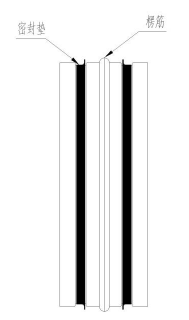 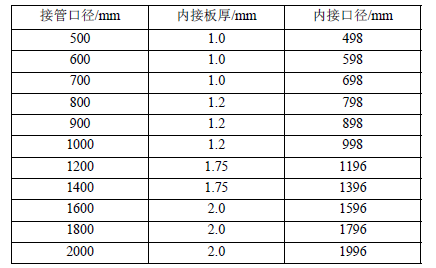 承插式芯管制作示意图
内接制作技术要求
32
建筑业10项新技术
第六节  机电安装工程技术
9、建筑机电系统全过程调试技术
      参照标准   《公共建筑节能设计标准》 GB50189
                     《建筑给水排水及采暖工程施工质量验收规范》 GB50242
                     《通风与空调工程施工质量验收规范》 GB50243
                     《建筑电气工程施工质量验收规范》 GB50303
                     《智能建筑工程质量验收规范》 GB50339
      适用部位
      新建建筑的机电系统全过程调试，特别适用于实施总承包的机电系统全过程调试。
      工艺说明
      主要有方案设计阶段、设计阶段、施工阶段和运行维护阶段，其执行者可以由独立的第三方、业主、设计方、总承包商或机电分包商等承担。目前最常见的是业主聘请独立第三方顾问，即调试顾问作为调试管理方。
33
建筑业10项新技术
第七节  绿色施工技术
1、施工扬尘控制技术
      参照标准    《建筑工程绿色施工规范》 GB/T50905
                       《图纸》、《技术规格书》
      适用部位
       所有工业与民用建筑的施工工地
      工艺说明
      包括施工现场道路、塔吊、脚手架等部位自动喷淋降尘和雾炮降尘技术、施工现场车辆自动冲洗技术。扬尘控制指标应符合现行《建筑工程绿色施工规范》GB/T50905中的相关要求。
34
建筑业10项新技术
第七节  绿色施工技术
2、施工噪声控制技术
      参照标准    《建筑施工场界环境噪声排放标准》 GB 12523
                       《图纸》、《技术规格书》
      适用部位
      工业与民用建筑工程施工。   
      工艺说明
      通过选用低噪声设备、先进施工工艺或采用隔声屏、隔声罩等措施有效降低施工现场及施工过程噪声的控制技术。施工现场噪声应符合《建筑施工场界环境噪声排放标准》GB12523的规定，昼间≤70dB，夜间≤55dB。
35
建筑业10项新技术
第八节  防水技术与围护结构节能
1、聚氯乙烯、热塑性聚烯烃防水卷材机械固定施工技术
      参照标准    《聚氯乙烯（PVC）防水卷材》 GB 12952
                      《热塑性聚烯烃（TPO）防水卷材》 GB 27789
                      《图纸》、《技术规格书》  
      适用部位
      该技术适用于厂房、仓库等低坡大跨度或坡屋面的新屋面及翻新屋面的建筑防水工程。
      工艺说明
      点式固定即使用专用垫片或套筒对卷材进行固定，卷材搭接时覆盖住固定件。线性固定即使用专用压条和螺钉对卷材进行固定，使用防水卷材覆盖条对压条进行覆盖。
36
建筑业10项新技术
第八节  防水技术与围护结构节能
2、三元乙丙、热塑性聚烯烃、聚氯乙烯防水卷材无穿孔机械固定技术
        参照标准    《聚氯乙烯（PVC）防水卷材》 GB 12952
                       《热塑性聚烯烃（TPO）防水卷材》 GB 27789
                       《图纸》、《技术规格书》
        适用部位
        轻钢屋面、混凝土屋面工程防水。
        工艺说明
        抗风荷载性能是机械固定技术的关键指标。
37
建筑业10项新技术
第九节  抗震、加固与监测技术
1、建筑隔震技术
      参照标准   《建筑抗震设计规范》 GB 50011
                     《建筑结构隔震构造详图》 03SG610-1
                     《建筑隔震橡胶支座》 JG 118
                     《图纸》、《技术规格书》
      适用部位
      建筑隔震技术一般应用于重要的建筑，一般指甲、乙类等特别重要的建筑；也可应用于有特殊性使用要求的建筑，传统抗震技术难以达到抗震要求的或有更高抗震要求的某些建筑。
      工艺说明
      隔震技术已经系统化、实用化，它包括摩擦滑移系统、叠层橡胶支座系统、摩擦摆系统等，其中目前工程界最常用的是叠层橡胶支座隔震系统。
      与采用抗震设计的设计方案进行技术、经济可行性的对比分析后确定。
38
建筑业10项新技术
第九节  抗震、加固与监测技术
2、爆破工程监测技术
      参照标准    《作业场所空气中粉尘测定方法》 GB5748
                      《爆破安全规程》 GB6722
                      《水电水利工程爆破安全监测规程》 DL/T5333
                      《图纸》、《技术规格书》
      适用部位
       市政工程、海港码头、铁路、公路、水利水电工程中的岩石类爆破。   
      工艺说明
      主要用于工程中的岩石类爆破，技术指标应符合国家现行标准《爆破安全规程》GB6722、《作业场所空气中粉尘测定方法》GB5748、《水电水利工程爆破安全监测规程》DL/T5333。
39
建筑业10项新技术
第九节  抗震、加固与监测技术
3、受周边施工影响的建（构）筑物检测、监测技术
      参照标准   《图纸》、《技术规格书》
      适用部位
      周边施工包含深基坑施工、地铁穿越施工、地下顶管施工、综合管廊施工等。
      工艺说明
      主要检测既有结构的现状、结构性态，记录结构外观缺陷与损伤，并对结构进行承载力评定。
40
建筑业10项新技术
第十节  信息化技术
1、基于BIM的现场施工管理技术
      基于BIM的现场施工管理信息技术是指利用BIM技术，并借助移动互联网技术实现施工现场可视化、虚拟化的协同管理。在施工阶段结合施工工艺及现场管理需求对设计阶段施工图模型进行信息添加、更新和完善，以得到满足施工需求的施工模型。
2、基于大数据的项目成本分析与控制技术
      在工程建设项目中用来加强项目的成本管控，通过建立大数据分析模型，充分利用项目成本管理信息系统积累的海量业务数据，按业务板块、地区、重
大工程等维度进行分类、汇总，对“工、料、机” 等核心成本要素进行分析，挖掘出关键成本管控指标并利用其进行成本控制，从而实现工程项目成本管理的过程管控和风险预警。
41
建筑业10项新技术
第十节  信息化技术
3、基于云计算的电子商务采购技术
      通过云计算技术与电子商务模式的结合，搭建基于云服务的电子商务采购平台，针对工程项目的采购寻源业务，统一采购资源，实现企业集约化、电子化采购，创新工程采购的商业模式。
4、基于互联网的项目多方协同管理技术
      工程项目多参与方的跨组织、跨地域、跨专业的协同管理，以计算机支持协同工作理论为基础，以云计算、大数据、移动互联网和BIM等技术为支撑，构建的多方参与的协同工作信息化管理平台。
5、基于移动互联网的项目动态管理技术
      用于施工作业设备多、生产和指挥管理复杂、难度大的建设项目。综合运用移动互联网技术、全球卫星定位技术等，对施工现场的设备调度、计划管理、安全质量监控等环节进行信息采集、记录和共享，实现项目动态实时管理。
42
建筑业10项新技术
第十节  信息化技术
6、基于物联网的工程总承包项目物资全过程监管技术
      用于国、内外工程总承包项目物资的物流、物管，是利用信息化手段建立从工厂到现场的“仓到仓”全链条一体化物资、物流、物管体系。
7、基于物联网的劳务管理技术
      用来加强施工现场劳务工人管理的项目，利用物联网技术，集成各类智能终端设备对建设项目现场劳务工人实现高效管理的综合信息化。
43
电力建设五新推广应用信息目录
根据国家发布的电力建设五新推广应用信息目录，本部分从新技术、新工艺、新流程、新装备、新材料五个方面给出了技术总清单，并未对具体的技术指标和技术使用进行说明，具体技术指标参照相关标准执行即可。在选取时，采用选取适用于核电行业的技术条目的办法，而不是全部的照搬过来，但如发现有未选取的技术对某核电项目是适用的，请该项目在整理技术报告时参照新技术总清单执行或自行补充。
44
电力建设五新推广应用信息目录
第一节   新技术
1.汽轮机通流部分优化技术
2.大规模储能技术
3.分布式能源技术
4.汽轮机组抽汽回热系统优化技术
5.高压变频调速技术
6.发电机组噪声综合治理技术
7.汽轮机组在线诊断及控制技术
8.汽轮发电机组高压加热器汽侧系统冲洗技术
9.39 配电网架空绝缘线路雷击断线防护技术
10.电能质量监测与控制技术
45
电力建设五新推广应用信息目录
第一节   新技术
11.用电信息采集系统技术
12.声表面波无源传感器技术在输电线路的应用
13.电力光纤数字通信传输技术
14.电力高速数据通信网络和IP 网络技术
15.电力光纤线路监测与通信网络资源管理技术
16.跨江（海）高塔施工技术
17.变电站（换流站）噪声控制技术
18.直流接地极减少环境影响技术
19.水电工程围堰控制爆破技术
46
电力建设五新推广应用信息目录
第二节   新工艺
1.汽轮机汽封改造工艺
2.汽轮机通流部分改造工艺
3.凝汽器螺旋纽带除垢工艺
4.火电厂凝汽器冷却水管洁净工艺
5.汽机真空系统严密性试验加压检查
6.高压加热器汽侧冲洗工艺
7.汽机（含小机）本体保温优化工艺
8.管形母线自动氩弧焊焊接技术
9.熔化极气体保护焊打底焊接工艺
47
电力建设五新推广应用信息目录
第二节   新工艺
10.大型水工金属结构焊接变形控制技术
11.射线数字成像无损探伤检测技术
12.衍射时差法超声检探伤测技术
13.超声相控阵无损探伤检测技术
14.户外 GIS 安装洁净化施工工艺
48
电力建设五新推广应用信息目录
第三节   新流程
1.过程能耗管控系统
2.火电厂水务集中处理系统
3.六氟化硫气体回收再利用
4.全密封绝缘油处理系统
49
电力建设五新推广应用信息目录
第四节   新装备
1.海水淡化装置
2.设备模块化集成
3.凝汽器螺旋纽带除垢装置
4.电力巡检机器人应用技术
5.无人机勘测、巡检应用技术
6.智能 GIS 应用技术
7.直流零磁通 CT 测量装置
8.直流纯光 CT 测量装置
9.直流 5000A 穿墙套管
50
电力建设五新推广应用信息目录
第四节   新装备
10.SF6 气体绝缘变压器
11.220kV 高阻抗电力变压器
12.光学电流互感器
13.固定串补和可控串补（TCSC）
14.静止无功补偿(SVC)
15.雷电监测分析系统
16.GIS 局部放电在线检测与诊断系统
17.SF6 全封闭组合电器内部闪络故障在线自动定位系统
18.自能式六氟化硫(SF6)断路器
19.新型高压隔离开关
51
电力建设五新推广应用信息目录
第四节   新装备
20.新型节能变压器
21.自动调容调压变压器
22.二次航空插头组件
23.可移动布氏硬度压痕自动测量装置
24.新型中频感应加热焊接热处理设备
25.新型数字化工业电子内窥镜装置
26.管道内壁行走探测装置
27.手持式激光合金元素分析仪
28.互联网+工程管理应用技术
52
电力建设五新推广应用信息目录
第五节   新材料
1.400MPa 及以上高强钢筋
2.新型奥氏体耐热不锈钢
3.新型铁素体耐热钢
4.钛复合板内衬材料
5.新型保温、隔热、隔音材料
6.防水、防火、抗震等功能的新型建筑材料及制品
7.柔性石墨密封材料
8.无收缩二次灌浆材料
9.高强钢在输电线路中的应用
10.节能降噪金具应用
11.碳纤维复合芯导线
53
电力建设五新推广应用信息目录
第五节   新材料
12.1000mm2 大截面导线
13.耐热铝合金导线
14.新型绝缘子
15.混合硝酸盐（储能介质）
16.新型起爆器材应用
17.新型化学灌浆浆材应用
18.新型节能灯具
19.抽屉式电缆槽盒
20.变电站光缆接续端子箱
21.新型复合电缆沟盖板
22.扩径导线应用
54
国家重点节能低碳技术
第一节 国家重点节能低碳技术推广目录项目
本节介绍了8项适用于核电行业的技术，分别是：
1、自然通风逆流湿式冷却塔风水匹配强化换热技术
2、冷却塔用离心式高效喷溅装置技术
3、可控自动调容调压配电变压器技术
4、全光纤电流/电压互感器技术
5、变频器调速节能技术
6、基于架空地线绝缘接地方式的交流输电线路节能技术
7、基于快速涡流驱动及短路识别的电网运行控制技术
8、新型节能导线应用技术
55
国家重点节能低碳技术
第二节  核电节能技术
本节介绍了8项适用于核电行业的节能技术及参照标准，分别是：
1、工艺系统用泵节能评价值应满足《清水离心泵能效限定值及节能评价值》（GB19762-2007）要求
2、单台机组待处置的废物包体积应满足《“十二五”期间新建核电厂安全要求》中的废物最小化要求
3、变压器的能效应满足《油浸式电力变压器技术参数和要求》（GB/T 6451-2008）及 、《电力变压器能效限定值及能效等级》（GB 24790-2009）要求
4、厂用电率满足《火力发电厂厂用电设计规程》（DL/T 5153-2002）要求
56
国家重点节能低碳技术
第二节  核电节能技术
5、照明系统能耗水平满足《建筑照明设计标准》（GB 50034-2013）要求
6、除盐水生产能耗水平满足《火力发电厂化学设计技术规程》（DL /T 5068-2006） 、《大中型火力发电厂设计规范 》 (GB50660-2011)要求
7、主压缩空气生产系统能效满足《容积式空气压缩机能效限定值及能效等级》（GB/T 19153-2009）要求
8、暖通设备能效要求满足《通风机能效限定值及能效等级》（GB 19761-2009）、 《冷水机组能效限定值及能源效率等级》（GB 19577-2004）要求
57
自主创新技术
自主创新技术应是已通过省部（行业）级鉴定评价达到国内领域先进水平的技术，包括：
     1.国内首创或行业首创（应有查新报告）；
     2.省部级及以上有关技术委员会出具关键技术评审报告或相关证明；
     3.新纪录（工期、造价、用地、连续运行天数等新纪录，应有查新报告）。
58
核能工程建设新技术应用专项评价
新技术是指在核能工程建设项目中推广应用的建筑业10项新技术、电力建设五新推广应用信息目录、国家重点节能低碳技术以及自主创新技术。新技术应用应贯穿工程建设的全过程，工程各参建单位应提出量化的实施计划并编制实施细则，将新技术应用纳入到施工图设计、设备技术协议、施工组织设计、专业技术措施等相关技术文件中。
      新技术应用专项评价应符合国家现行法律、法规和标准的规定。本着企业自愿的原则，按工程初评、提出申请、现场评价、报告审查等程序进行。
59
核能工程建设新技术应用专项评价
新技术应用专项评价应由工程建设单位、工程管理单位或工程总承包单位，在工程投产且由工程建设单位组织主要参建单位完成工程新技术应用专项初评后提出申请。申请资料应填写完整、内容齐全、真实有效、签章清晰。
      申请受理单位按有关规定对申请资料进行初审，通过初审的工程，进入现场评价阶段。受理单位组织3～5名覆盖本工程各专业的专家，组成现场评价组，进行现场评价。
60
核能工程建设新技术应用专项评价
现场评价从新技术应用效果评价（主要通过检查工程实体质量和工程项目文件，评价新技术应用对工程实体质量、性能指标、节能减排提升的效果程度）和新技术研发成果评价（主要通过核查获奖文件、专利及工法证书等，评价研发成果对提升工程质量的作用、推广应用前景、经济及社会效益）两个方面，对工程应用与研发新技术的整体水平进行量化评分和综合评价。
      现场评价组将“核能工程建设新技术应用专项评价报告”提交中国核能行业协会进行审查。有创优目标的核能工程，核能工程建设新技术应用专项评价得分应达到85分及以上。
61